Entity-Centric Topic-Oriented Opinion Summarization in Twitter
Date : 2013/09/03
Author : Xinfan Meng, Furu Wei, Xiaohua, Liu, Ming Zhou, 
	 Sujian Li and Houfeng Wang
Source : KDD’12
Advisor :  Jia-ling Koh
Speaker :  Yi-hsuan Yeh
Outline
Introduction
Topic Extraction
Opinion Summarization
Experiment
Conclusion
2
Introduction
Microblogging services, such as Twitter, have become popular channels for people.

People not only share their daily update information or personal conversation, but also exchange their opinions towards a broad range of topics.

However, people may express opinions towards different aspects, or topics, of an entity.
3
Introduction
Goal : 
Produce opinion summaries in accordance with topics and remarkably emphasizing the insight behind the opinions.
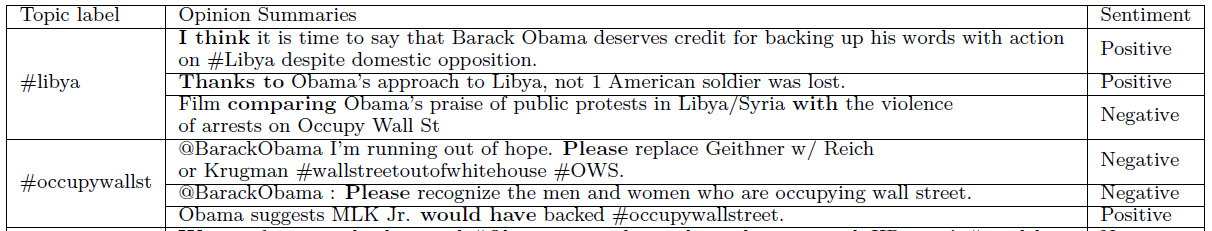 4
Outline
Introduction
Topic Extraction
Opinion Summarization
Experiment
Conclusion
5
Topic Extraction
#hashtags 
They are created organically by Twitter users as a way to categorize messages and to highlight topics







We use #hashtags as candidate topics.
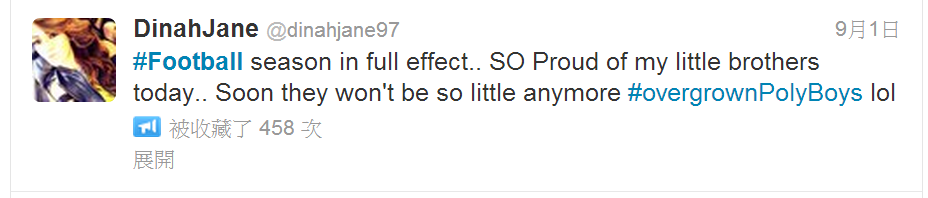 6
[Speaker Notes: highlight  強調]
Topic Extraction
Collect a dictionary from ODP,  Freebase
Rule-base classifier
Split #hashtags into multiple words and then check if some of words in person/location dictionary
Tagness (threshold=0.85)
ex :  occurrences of  #fb = 95,   total occurrences of its content = 100
       tagness = 95/100 =  0.95 > 0.85 (remove)
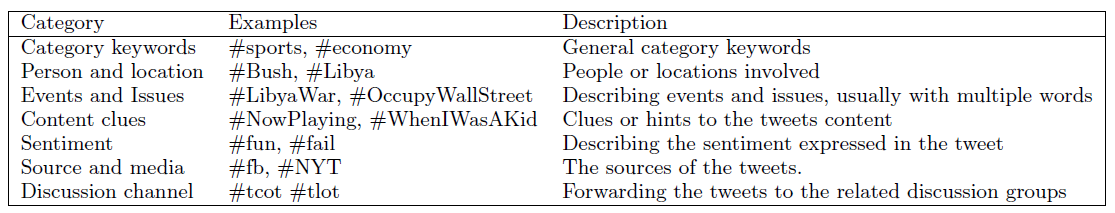 7
Graph-based Topic Extraction
Affinity Propagation algorithm
Input : #hashtags pairwise relatedness matrix
output : #hashtags clusters and the centroids of clusters. 






Co-occurrences Relation
h1
h2
h1
h2
h5
h5
h3
h3
h6
h6
h4
h4
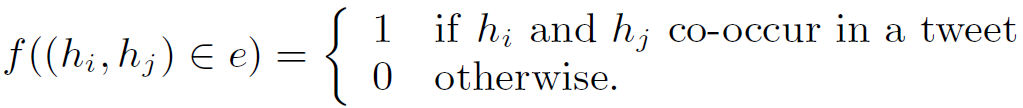 8
Relatedness
Context Similarity



ex :      	hi      hj
       t1
       t2
       t3
       t4
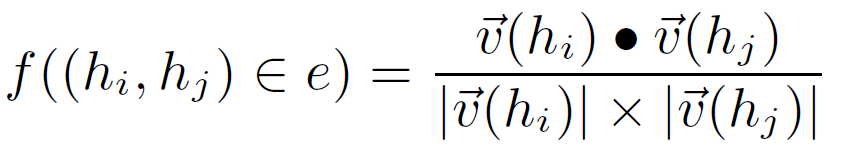 Cosine(hi, hj) = 
[(4*2)+(0*3)+(5*0)+(3*6)] /
[(42+52+32)1/2 ]*[(22+32+62)1/2]
4
0
5
3
2
3
0
6
9
Relatedness
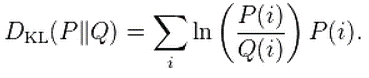 Topic-Aware Distributional Similarity
Labeled LDA


ex :      	hi      hj
       w1
       w2
       w3
       w4
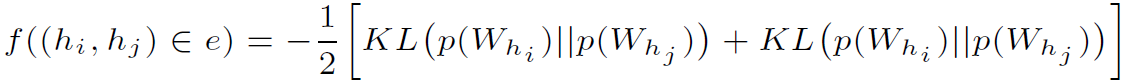 KL(hi, hj) = 
( ln (0.4/0.3) * 0.4)+
( ln (0.3/0.1) * 0.3)+
( ln (0.1/0.5) * 0.1)+
( ln (0.2/0.1) * 0.2)
0.4
0.3
0.1
0.2
0.3
0.1
0.5
0.1
Other words in the tweets
10
Topic Labeling and Assignment
For a tweet with #hashtag(s), we assign it the topic(s) corresponding to every #hashtag in the tweet

For a tweet without #hashtags, we predict its topic using a SVM classifier
Bag-of-words feature
11
Outline
Introduction
Topic Extraction
Opinion Summarization
Insightful Tweet Classification
Opinionated Tweet Classification
Summary Generation
Experiment
Conclusion
12
Insightful Tweet Classification
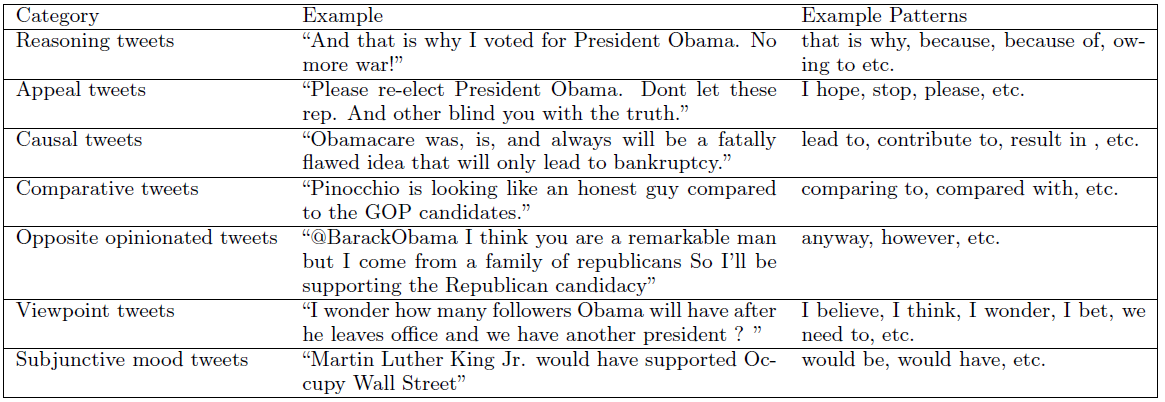 Standford Parser
match the pattern syntax trees against the tweet syntax trees
To create a high coverage pattern set, we use a paraphrase generation algorithm
ex :  “that is why”  “which is why”
13
Opinionated Tweet Classification
A lexicon-based sentiment classifier relies on sentiment dictionary matching 
counts the occurrences of the positive (cp) and negative (cn) words



Negation expressions
the distance in words between neg and w is smaller than a predefined threshold (5)  invert the sentiment orientation 
ex : “eliminate”, “reduce”
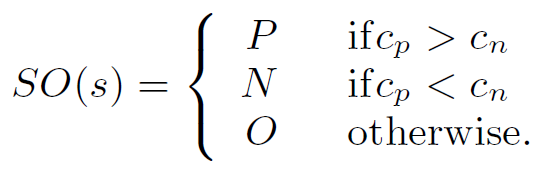 14
Target-lexicon dependency classification
A binary SVM classifier to determine whether the sentiment word (w) is used to depict the target (e).

Feature:
The distance in word between w and e
Whether there are other entities between w and e
Whether there are punctuation(s) between w and e
Whether there are other sentiment word(s) between w and e
The relative position of w and e :  w is before or after e
Whether these is a dependency relation between w and e (MST Parser)
15
Summary Generation
Selecting a subset of tweets P from tweet set Tk for topic k




Language style score


ex :  “I am Avril Lavigne’s biggest fan!! ❤”
       L(ti) = 1+ (1/7) = 1.143
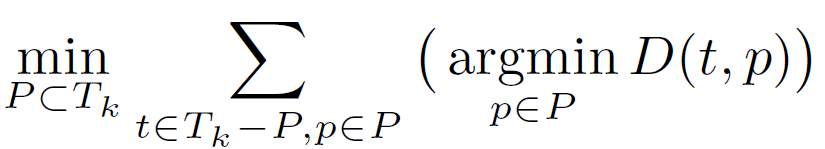 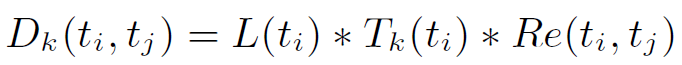 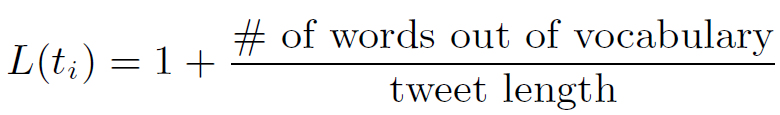 16
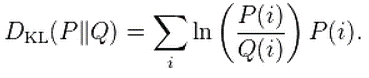 Topic relevance score
Term distribution of tweet ti and topic label lk


ex :      	ti      lk
       t1
       t2
       t3
       t4
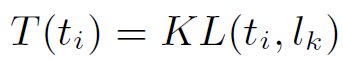 KL(ti,lk) = 
( ln (0.1/0.2) * 0.1)+
( ln (0.5/0.1) * 0.5)+
( ln (0.2/0.6) * 0.2)+
( ln (0.2/0.1) * 0.2)
0.1
0.5
0.2
0.2
0.2
0.1
0.6
0.1
17
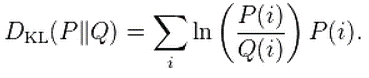 Redundancy score
Word distribution of tweet ti and tweet tj




ex :      	ti      tj
       t1
       t2
       t3
       t4
       t5
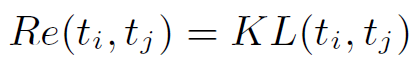 KL(ti,lk) = 
( ln (0.4/0.1) * 0.4)+
( ln (0.1/0.35) * 0.1)+
( ln (0.15/0.2) * 0.15)+
( ln (0.3/0.15) * 0.3)+
( ln (0.05/0.2) * 0.05)+
0.1
0.35
0.2
0.15
0.2
0.4
0.1
0.15
0.3
0.05
18
Outline
Introduction
Topic Extraction
Opinion Summarization
Experiment
Conclusion
19
Data
2011.9 ~ 2011.10
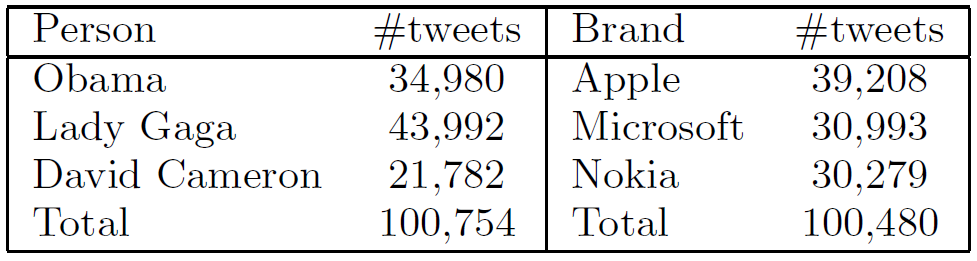 20
Evaluation of Topic Extraction
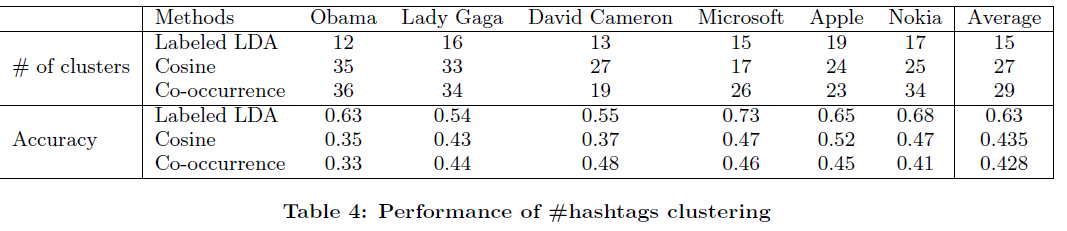 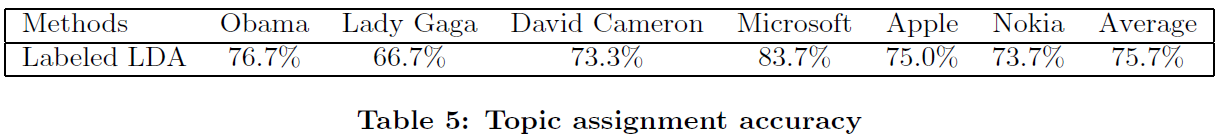 21
Evaluation of Opinion Summarization
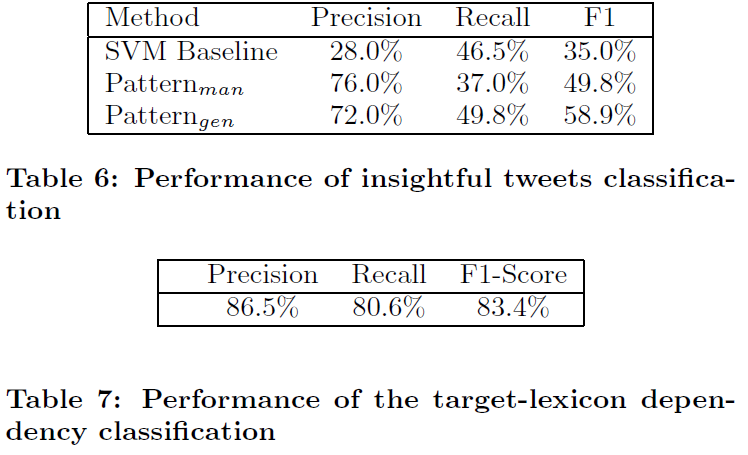 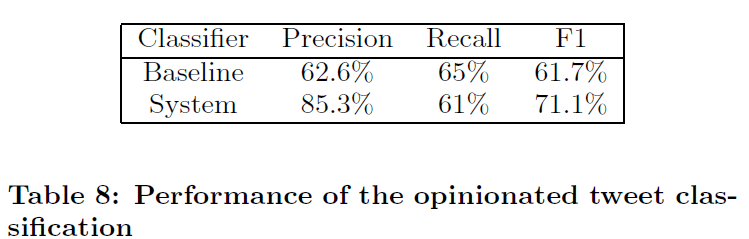 22
Language style score = 1
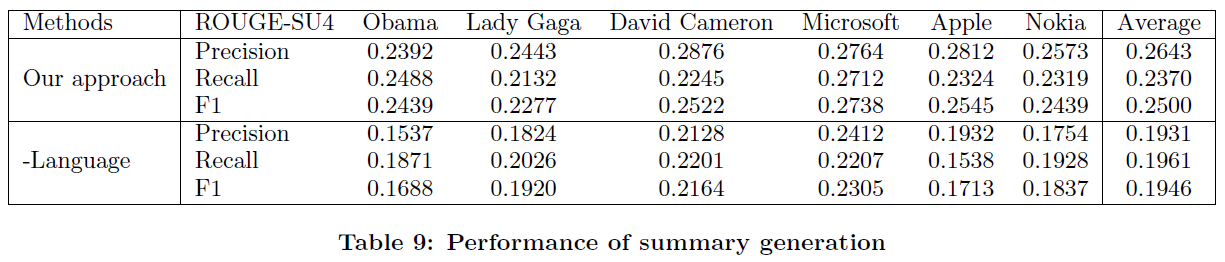 23
Outline
Introduction
Topic Extraction
Opinion Summarization
Experiment
Conclusion
24
Conclusion
An entity-centric topic-oriented opinion summarization framework, which is capable of producing opinion summaries in accordance with topics and remarkably emphasizing the insight behind the opinions in Twitter.

In the future, we will further study the semantics underlying #hashtags, which we can make use of to extract more comprehensive and interesting topics.
25